The Great Kapok Tree (part 2)
Next 8 pages
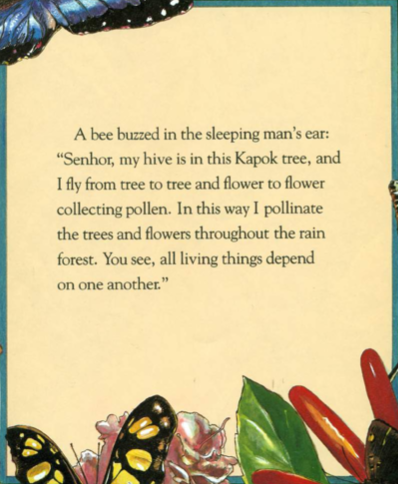 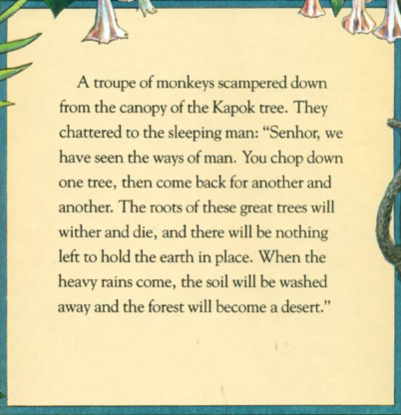 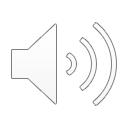 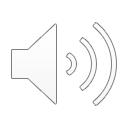 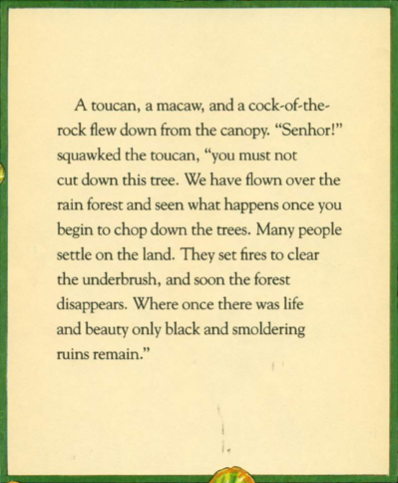 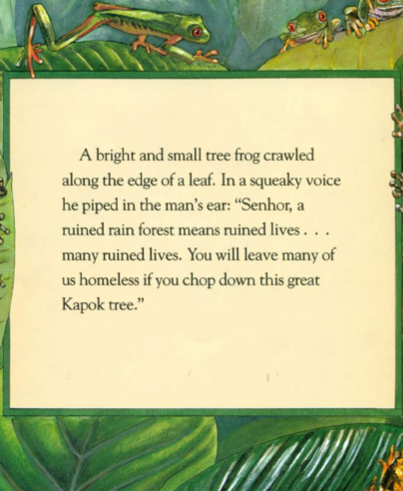 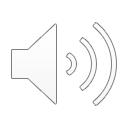 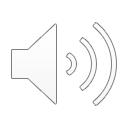 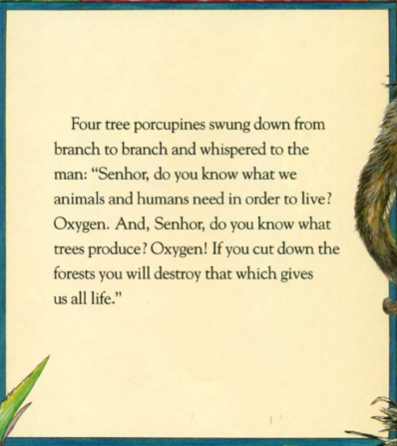 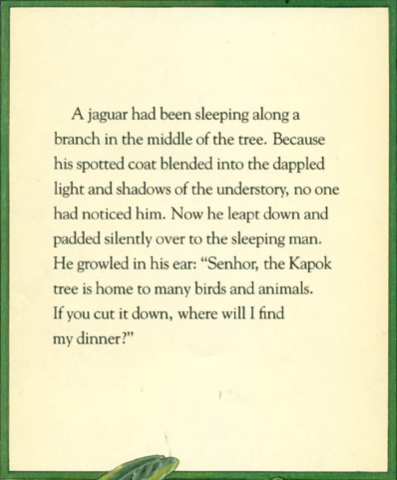 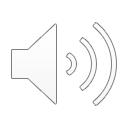 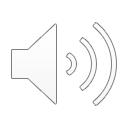